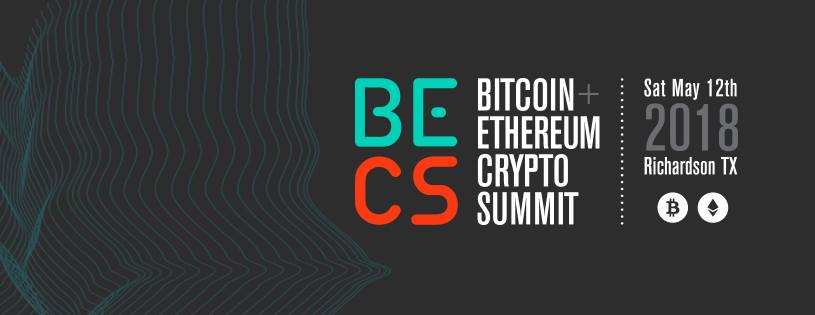 Purpose of BECS™ Bitcoin + Ethereum Crypto Summit
Pack 1-2 years of esoteric crypto knowledge into 6 hours
Paving the way for attendees to have a greater understanding of the blockchain and crypto ecosystem
Learn from experts in crypto and blockchain fields who are changing and defining it every day
Help crypto and blockchain businesses connect with the audience they wish to reach
To provide a no-frills national conference experience to a regional audience who may not have the resources or time to travel
Competitive Lineup
Speakers include Cody Marx Bailey, James Drake, Brett Tabke, Rich Pasqua, Joshua Belland, Tony Cecala, Gary Leland, and many more
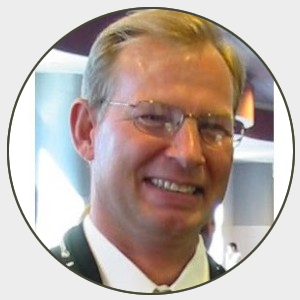 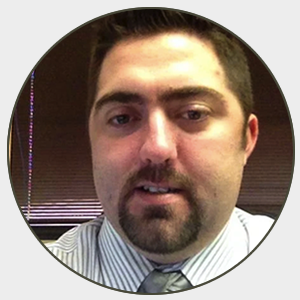 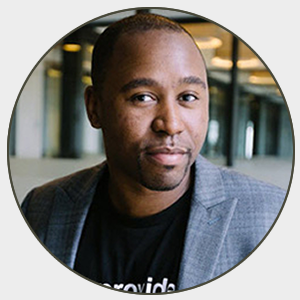 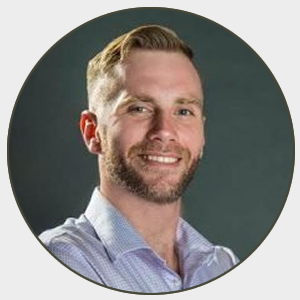 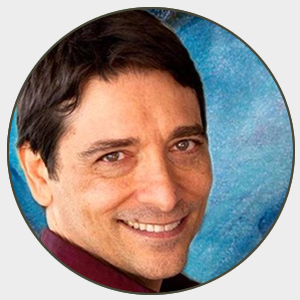 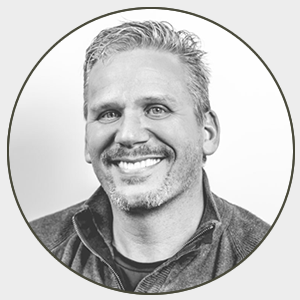 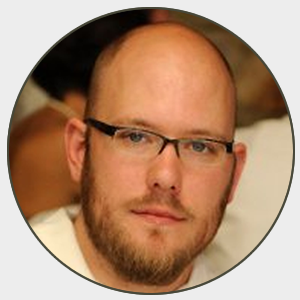 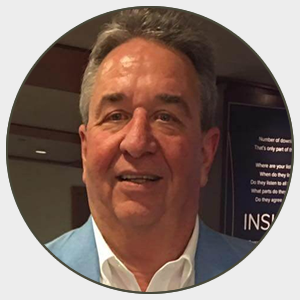 James DrakeEmbermine
Cody Marx Bailey
Gary LelandCrypto Cousins
Tony CecalaCrypto Cousins
Michael KingHip Hop Underground
Joshua Belland
Casey WatkinsTokay
Brett TabkePubcon
And more speakers are being added!
Sessions – more being added
Meet the Altcoins – Fast-paced review of over 20 of the top alternative cryptocurrencies, including Ripple, Stellar, Stratis, Monero, Dash, and many more
Cryptocurrency and Taxes
Overview of Cryptocurrency Exchanges such as Coinbase, Poloniex, and more
Cold Wallets, Hot Wallets, Paper Wallets, and more – The main types, how to use them, and keep your crypto safe!
How To Spend and Accept Bitcoin, Ethereum, and other Cryptocurrencies
The Basics of Blockchain and Internet of Money
Trading Bots and Trading Software
User Experience and the Blockchain
Mining 101 – What is it, how does it work, and should you start mining on your own?
How To Start Your Own Token or Coin
Understanding Coin Price Indexes
Get In…. While You Can – This Show is Going to Sell Out
Ticket Information – Register at EventBrite.com
 Only 200 tickets available 
 25 Super Early Bird tickets available 
100 Early Bird tickets
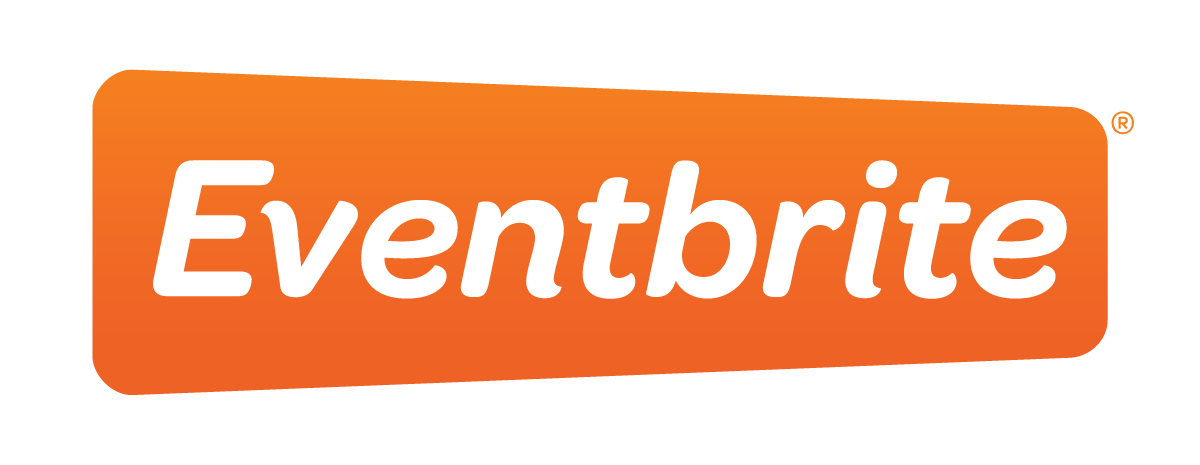 Why Sponsor Bitcoin + Ethereum Crypto Summit?
The name of our conference says it all. Influential crypto voices descend on Dallas for one reason: to hear the unique educational content from some of the best minds in the crypto space. 
 Reach a core audience of people interested in learning about the crypto space
Sponsor Kit
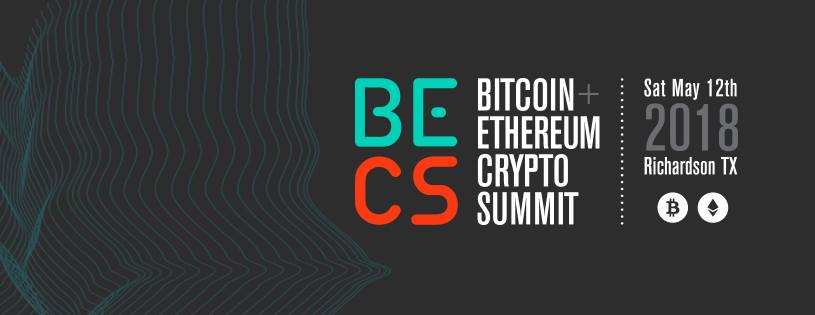 Contact Us
www.bigcryptosummit.com
Rob Garner469.347.4090rgarner1@gmail.com